DNA Behavior® Behaviorally Smart™ Mentor Training ProgramLearn to Know, Engage and Grow Every Person in Your Community
1
[Speaker Notes: Today, you have an introverted former CPA and wealth manager who was a life guard is a cricket fanatic talking to you about human behavior .  You might ask why did I leave Sydney Australia to live in America to build a business in the field of human behavior focused on behavioral finance? [Life event – transition triggered by being asked “Hugh, what are you passionate about] It  also says some thing about my own financial personality and risk taking. Certainly, a driver of everything I do is a desire to understand people  to unlock their human potential for building a Quality Life and to Live with Meaning. Money helps unlock potential but can also be a barrier. A person’s relationship with money is very closely related to who they are and themselves. Further, by knowing this information, I want to put a tailor made suit on each person.

This leads me to the key message  - I want you to grow as a behaviorally smart advisor which means you must become more behaviorally aware. If you are behaviorally aware your clients can become behaviorally aware and make smarter decisions.

Who wants to engage their clients more deeply? Who thinks compliance is in the way? What I want to do is show you a process to meet both objectives of increased engagement and compliance. Today, the big issue that you face is suitability of recommendations. Knowing the risk profile of the client is not enough  - the paradigm needs to be moved to knowing all of the clients behavioral biases – their financial personality.]
Everyone Needs a Mentor
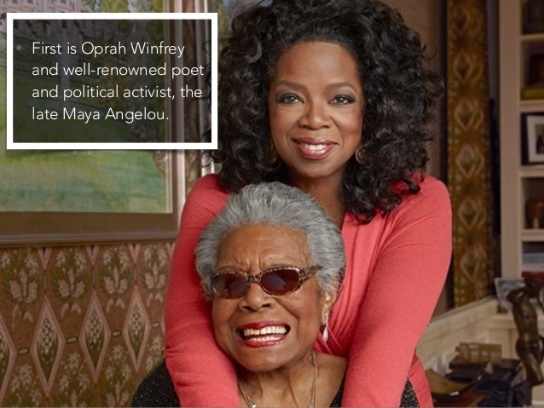 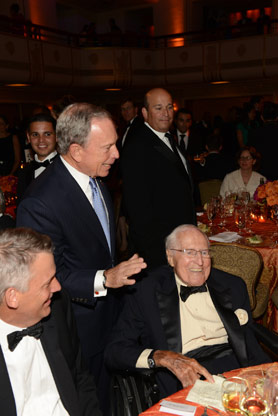 Many successful people credit one or more mentors through their life who made a difference in helping them achieve their success
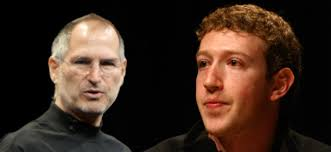 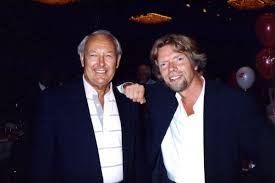 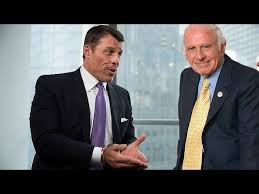 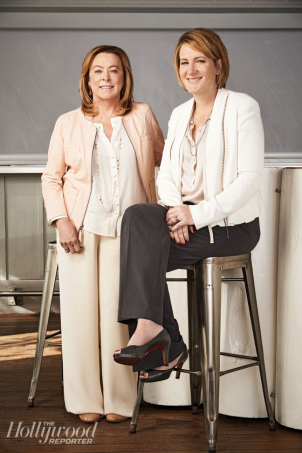 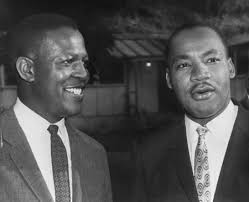 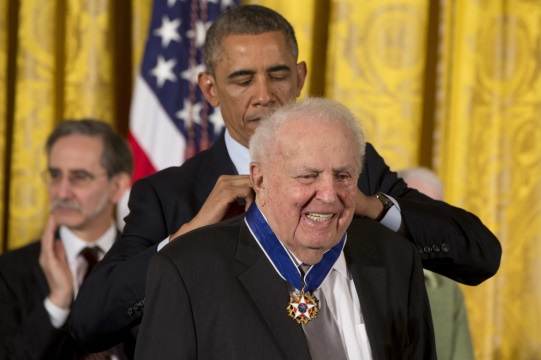 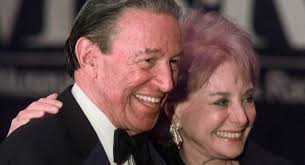 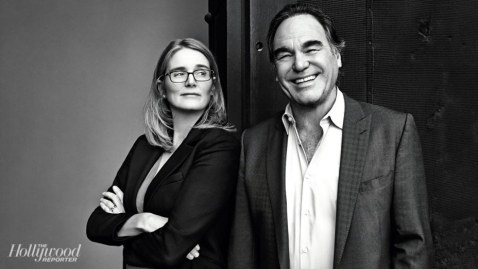 2
Statistics – why have a Mentor
Mentoring helps keep valuable employees. 
Mentoring increases learning retention: productivity increased by 88% versus 24% with training alone.
People are 77% more likely to stay in a job if they are in a mentoring relationship—particularly younger generations. 
35% of employees who do not receive regular mentoring look for another job within 12 months. 
When peer mentoring is done well the average engagement capital can increase by 66%.
1 out of every 5 women does not have a mentor. 
75% of millennials want a mentor, and 58% of them turn to baby boomers first for advice.
80% of CEOs polled have stated they have had mentors. 
83% of professionals would like to be involved in a mentoring program, yet only 29% are in workplaces that offer them. 
Companies with low engagement had an average operating margin that was 32.7% lower than companies with engaged employees. 
Mentoring fills your leadership pipeline: Employees who received mentoring were promoted 5 times more often than those who did not. Mentors were 6 times more likely to be promote.
See Handbook for sources
3
What Is Mentoring and What are its Benefits?
Behaviorally Smart Mentoring is a relational process that involves guiding mentees with wisdom to self-discover who they are, their uniqueness and their priorities for a Quality Life through a mutual sharing of their life journey.
4
Understanding Communication Unlocks Conversations
DNA Behavior recognizes that Mentoring is relationship oriented and requires each party to be fully cognizant of their communication style and personalities. This insight ensures that the partnership begins from a platform of mutual understanding and respect.
5
With our Unique approach DNA Behavior can produce a Comparison Report to match Mentor to Mentee
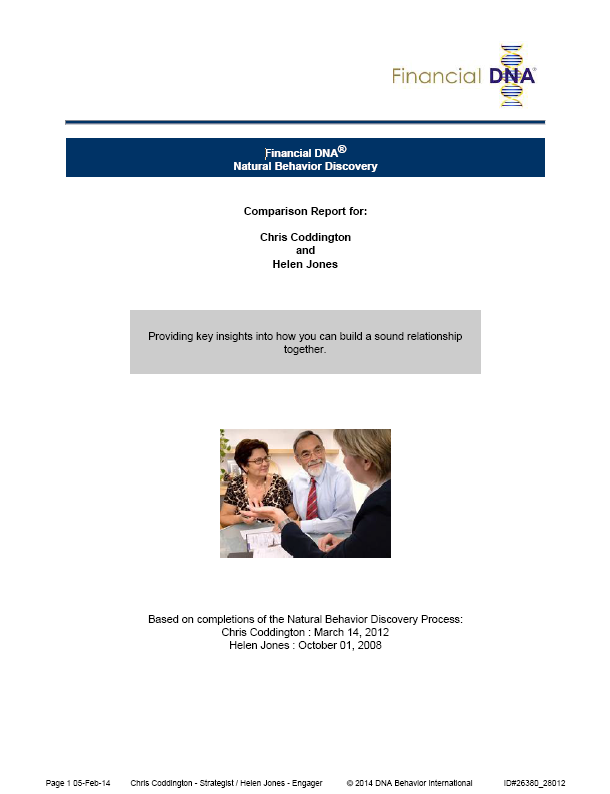 The Comparison Report overlays both profiles
It highlights and reviews closest similarities for similar strengths and blind spots
It sets out and reviews the greatest differences for different strengths and struggles
It provides insight into the the impact of strengths and struggles on each other?
Before addressing the Mentor/Mentee relationship this Natural Behavior Discovery approach will help build greater understanding, acceptance and respect of each other through knowing their natural behavior styles.
6
The 6 Stepsto Discovering the Mentees Life Purpose
Identify Dominant Talents (Strengths) from each of the Strongest Natural Behavior Factors
With the use of the DNA Behavior Natural Discovery Process – Relationship will be built
Identify Their Passion
Identify Their Unique Gift
Get them to Dream Their Vision and Set the Mission
Encourage them to Identify Their Values
Ask them to Articulate Their Life Purpose
7
As a Mentor the Qualities Needed are: -
Wise Counsel (ability to ask questions to unlock conversations)
Sounding Board (empathetic listener; hear what is being said) 
Wisdom Transferor (advice that encourages and sets the mentee up for success)
Collaborator (guide decision-making through a deeper more comprehensive understanding of the mentee and their life goals )
Understanding that Every Person is Unique (one size does not fit all)
Harvard Business Review makes this observation about the role of mentoring in companies; the same is true of any form of mentoring – it can have significant impact on both mentor and mentee. One of the most critical elements in retaining great people is effective mentoring. To attract and retain great people, several things need to coalesce. From the extrinsic reward of a salary to the more nuanced (and more important) intrinsic reward of people feeling that they have a meaningful role, it requires thought and a proactive approach to keep talent once you’ve got it. https://hbr.org/2011/08/keeping-great-people-with-thre.html
8
What's in it for the Mentee?
Gaining a positive role model
A safe space to try out ideas
An opportunity for personal reflective space
An opportunity to be stretched and challenged
Access to networks and other learning sources
A way to take more responsibility for one’s own development
Increased confidence and self-esteem 
Increased motivation and sense of achievement
A sense of personal growth and development
Make a friend / future professional contact in a mentor
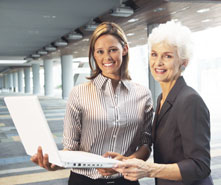 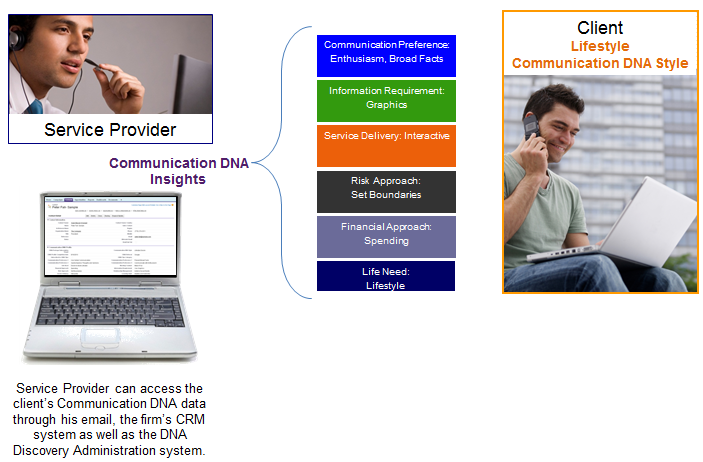 9
Personality has Many Layers
Everyone is Unique
How do you get below the surface
10
The ‘Johari’ Window
Unknown to Self
Known to Self
Open:Parts of ourselves known to ourselves and others
Blind:Parts others can see but we cannot
Known to Others
Success Formula:Develop the ‘Knowing Me, Knowing You’ foundation.
Hidden:Parts we know about but we hide from others
Unknown:Hidden from ourselves and from others
Unknown to Others
© Joseph Luft and Harry Ingham
The Goal: Knowing Me Knowing You
Unknown to Self
Known to Self
Goal:Mentoring begins with showing empathy by being open.
Open
Blind
Known to Others
DNA Behavior® widens these windowsof knowledge through mutual sharing of self and reports.
Unknown
Hidden
Unknown to Others
© Joseph Luft and Harry Ingham
The DNA Communication Discovery Process
Uncovers your natural preferences of how you wish to be communicated with
Going Deeper to Reveal Personality (example)
13
Discovery Connection Questions to open ConversationsRecommended Starting Point
How do you feel about your report? [or What did you think...]
What was the most accurate part of the report? 
What aspects do you agree with and disagree with?
What parts of the report do you not understand?
What is something new the report has said about you?
Has the report identified differences with others?
What is your greatest behavioral strength for making decisions?
What is your greatest struggle for making decisions?
How do you adapt your behavior in making financial decisions?
Have you showed your spouse? If so, what do they think?
14
Communication Drives Relationships
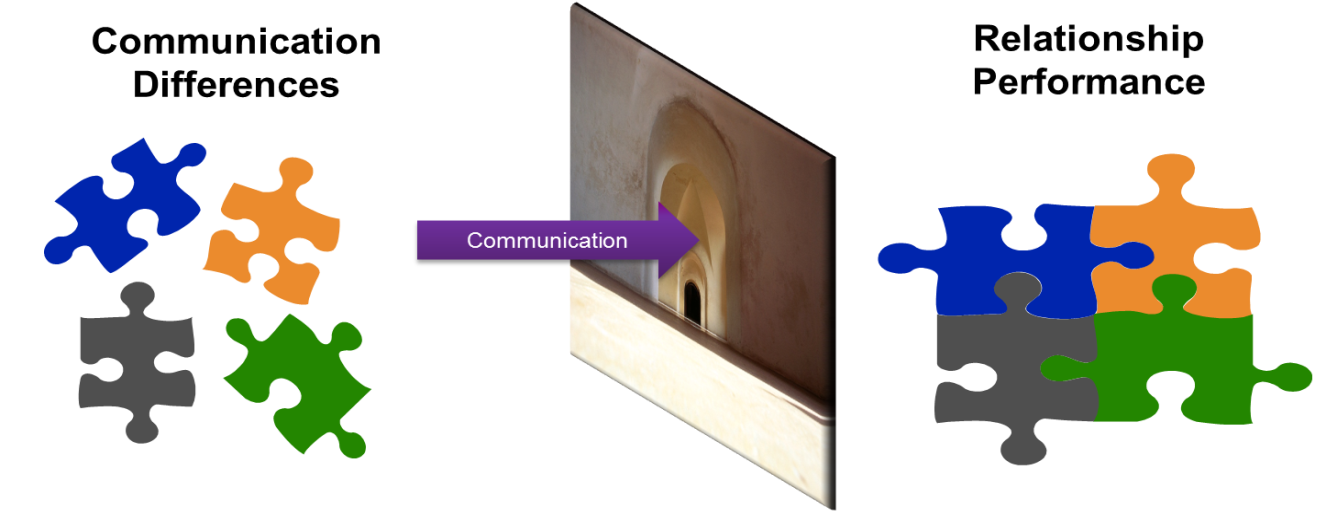 Positive Communication
Situations Flow
Clarity 
Decisions Get Made
Tasks Get Completed
Engagement
Poor Communication
Stress and Discomfort
Misunderstanding 
Blockages
Poor Execution
Lack of Trust
15
A Behaviorally Smart Approach to Mentoring through Matching
Mentoring With Lack of Behavioral Insight
Behavioral Discovery to Know, Engage and the Mentor/Mentee Relationship
Matching Mentor to Mentee for 4 in 4 Engagement
Goal Setting: Provide Discussion and Opportunities
?
Life Style: Provide Fun, Openness and Graphics
?
?
?
Stability:  Provide Security, Feelings and Instructions
Information: Provide Analysis,  Research and Details
Default  Styles =1 in 4 Engagement
23% Revenue Uplift
16
To be a GREAT Mentor….                            
You Need To Listen
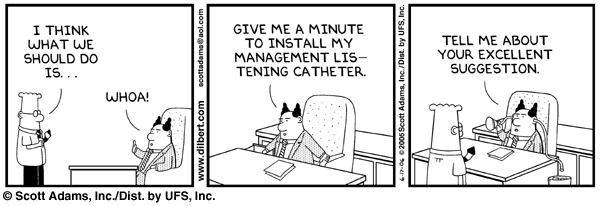 I am listening  - what did you say? http://www.youtube.com/watch?v=bO-a-Yz4xA8&list=PL058A82A702A180CF&index=11
17
The Power of Listening
NOTE: DON’T EVER, EVER, EVER ASK A QUESTION THAT YOU DON’T CARE ABOUT HEARING THE ANSWER TO. 

When we ask two or three more questions, we unlock the unseen from behind the seen.  MESSAGE: Sometimes we have to go beyond our “comfort zone” and ask questions that allow others to talk out their feelings. We get uncomfortable to allow them to get comfortable. In the end, it’s the right thing to do AND it’s always a win-win in terms of building authentic relationships.
DRILL BELOW THE SURFACE
18
What Level of Listener Are You?Become a Level 5 Listener
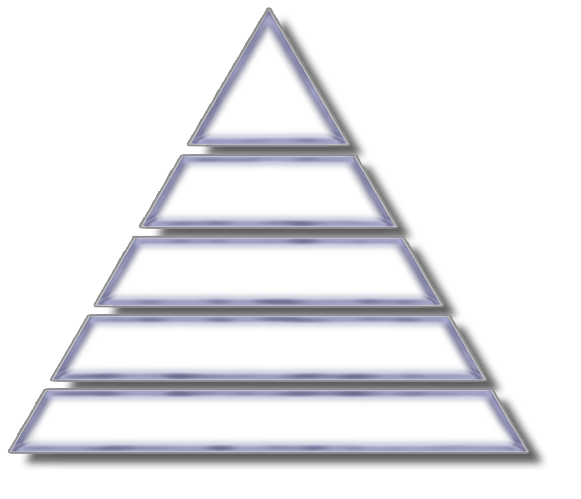 EMPATHETIC
ACTIVE
SELECTIVE
Five Levels of Listening
PRETENDING
IGNORING
[Speaker Notes: NOTE: THIS MODEL AND CONTENT ARE ORIGINAL CONTENT CREATED BY JOE COLAVITO based upon idea of Level 5 Executive from “Good to Great” reference Jim Collins concept and then bring into new context. 

After Andrea’s Story ask them what were the three questions that I asked myself when I entered the house … the clue is on the flipchart written before I started. Observation and listening are prerequisite to connecting with people. Also ask if anyone noticed  change in slide --- “Familiarity is the enemy of curiosity” is timed to come in 45 seconds after slide is shown while I’m telling story. 

Script: We started by asking if you can fake caring. Here is where the rubber meets the road message. We MUST not just listen. We must hear what is being said – probe for underlying emotions and needs. Reminder: Never ask a question you don’t want to hear the answer to. LISTEN FOR FACTS AND FEELINGS.

DON’T WASTE MENTAL BANDWIDTH THINKING ABOUT YOUR RESPONSE. See page 139 in Trust-Based Selling for more background information and read select sentences to audience. 

TIPS: 

Be transparent as you listen. Rephrase what you hear. 

Think out loud. What does it feel like? What am I missing? 

DON’T try to solve the problem yet. You haven’t earned the right yet. 

Don’t be afraid to admit you don’t have an answer.]
Mentoring Requires Active Listening
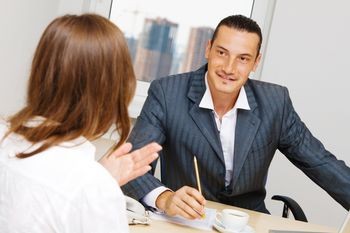 Active listening takes focus. To be a Mentor you need to understand how to listen actively.  
Mentors and mentees spend much of their relationship talking and listening to one another. Active listening is critical for both parties.
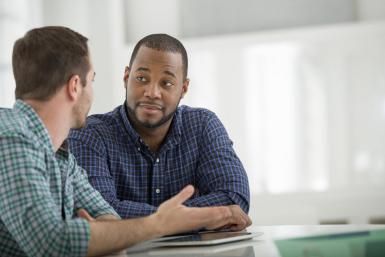 20
A Behaviorally Smart Mentor…
Should:
Listen and encourage the Mentee to formulate their own solutions
Focus on guiding the Mentee with powerful behavioral questions and let them come up with the answers
Offer suggestions but accept that the Mentee may not be ready or willing to take them up
Make recommendations for reading, education or networking introductions
Offer acceptance and a non-judgemental atmosphere
Slow down when you see resistance in the Mentee
Should not:
Make assumptions or impose solutions on the Mentee
Analyze the Mentees family background or mental / psychological state
Offer counseling which is going too far into the past
Push a Mentee too quickly to a place they are not emotionally ready go even though you think it is right
Always refer back to the to their profile
Engaging Mentees with Mentoring DNA DiscoveryHow Will You Begin the Behaviorally Smart Mentoring Relationship
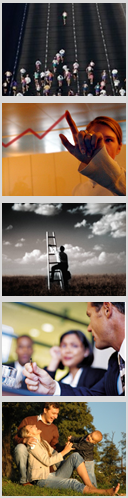 Ask your mentees the following questions:
How do you wish to be communicated with in the mentoring process?
Are you interested in discovering the behavioral strengths and blind-spots which influence your life and the decisions you make? 
What does a Quality Life look like for you?
Do you have the clarity to confidently choose between the many options in building your Quality Life?
Do you have a road map for the next stage of your life journey?
Do you have objective clarity of your level of risk tolerance for making career choices and business?
22
The Conversation Model
DNA Behavior has a significant library of powerful behaviorally focused questions and processes to unlock conversations
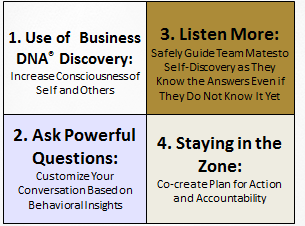 23
Mentoring – The Process
Mentoring is a relational process that involves guiding people with wisdom to self-discover who they are and their priorities for a Quality Life through a mutual sharing of their life journey.
The first steps of the mentoring process — identifying needs, setting goals and establishing an agreement — are vital to the future success of the mentoring relationship. 
Building rapport, trust and empathy is the foundation for all successful mentoring relationships.
24
Sustainable Mentoring & Planning Performance
The complete process for building a Quality Life Performance plan starts with completion of (Insert name of the profile to be used). 
Fundamental to the whole process is discovering your life purpose. The process is uniquely structured process for discovering your life purpose which starts with understanding your talents and then your passions. 
Then we integrate your values. 
The strength of this structured approach is that it ensures you quickly get clarity and do not get lost in the process. 
Discovering your life purpose is foundational to setting your goals. Each step of the process is documented in the Quality Life Performance Plan Mentoring workbook. 
The documentation process gives you a track to know where you have come from, to write down your plans and have a review mechanism.
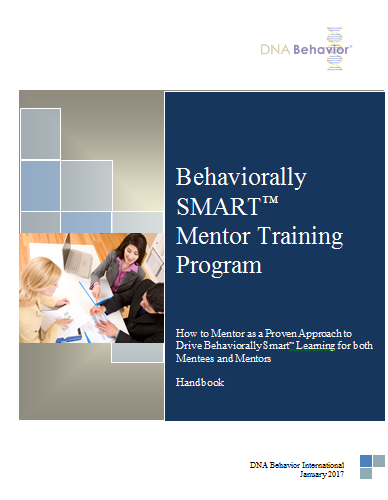 25
Sustainable Mentoring & Planning Performance             Building a Life Purpose Centred Plan
Facilitation of Discovery
DNA  Discovery
Setting Quality Life Goals
Documentation & Accountability
Values
Life Planning Performance
Career
Behavioral
Talents
Environment
Experience
Relationships
Life Purpose
NaturalDNA® Discovery
Health
Recreation
Passions &
Vision
KnowledgeAptitudes
Community
Finances
Business DNA Discovery Process
26
The Mentee…
Should:
Be prepared to be open and honest
Be prepared to explore causes and effects of issues
Be able to take responsibility for his or her own growth, development and education
Be willing to work on issues until they are resolved
Take responsibility for his or her own actions and outcomes
Be prepared to establish accountability practices for outcomes
Should not:
Expect the Mentor to hand solutions to them
Expect the Mentor to help them with issues they are not prepared to discuss
Expect that issues will be solved without work, and a positive attitude to behavioral change
Abdicate responsibility for success to the Mentor
Avoid accountability
Modifying Communication Styles
Mentee
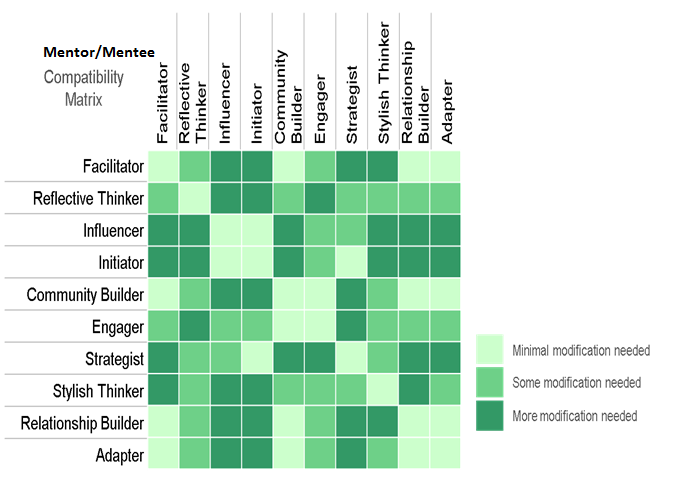 Mentor
28
Core Work Life Drivers Results and Relationships
COOPERATIVE
TAKE CHARGE
1. Commanding
Practical
Hesitant
Diplomatic
Visionary
Decisive
               Blunt
RESERVED
OUTGOING
2. People
Expressive
Recognized
Talkative
Reflective
Focused
Withdrawn
FAST PACED
PATIENT
3. Patience
Logical
            Challenging
Critical
Understanding
         Tolerant
Lenient
SPONTANEOUS
PLANNED
4. Structure
Instinctive
Flexible
Unfocused
Systematic
           Particular
                        Rigid
SKEPTICAL
TRUSTING
5. Trust
Receptive
Believing
                Forgiving
Questioning
 Guarded
      Wary
20
40
60
80
50
Traits intensify as you move 
left and right from center
29
[Speaker Notes: As you move left or right from the mean score of 50, the left and right side traits grow more intense. For example, as the Commanding score moves right, the associated behavior goes from Assertive to Decisive, and can be Controlling at the extreme. Moving to the intense left of the Commanding score of 50 could see the traits revealed as Overly Polite and Careful, Uncertain, Tentative and Timid.
Learning point: interpreting and understanding the intensity of these traits will provide invaluable insight into how to manage clients. Always look for the 2 most significant scores whether to the right or left as these are traits to focus on.]
Work Life Planning Drivers                                                 Workplace Direction and Drive
CONTENT
PIONEER
6. Pioneering
Satisfied
Balanced
Easy-going
Goal Orientated
Ambitious
Driven
CAUTIOUS
RISK TAKER
Calculated
Conservative
Needs Certainty
Daring
Courageous
Over Confident
7. Risk
ANCHORED
CREATIVE
8. Creativity
Consistent
      Experience Driven                
 Tied To Old Ways
Original
Imaginative
Abstract
20
50
60
80
40
Traits intensify as you move 
left and right from center
30
[Speaker Notes: These 3 traits will deliver useful insight into how a client might approach decision making around finances. For example: if the score on the right side of each of these factors was 70+ this should signal a warning flag that the client could be audacious and reckless in their decision making.
Learning point: these graphs offer very credible indicators of behavioral traits; understanding clients traits both on the right and left side will signpost you to how balanced or unbalanced they are likely to be in their decision making. This will need to be managed.]
Unlocking Questions to Open ConversationUsing the Highest Factors Left and Right
31
Unlocking Questions to Open ConversationUsing the Highest Factors Left and Right
32
Unlocking Questions to Open ConversationUsing the Highest Factors Left and Right
33
Unlocking Questions to Open ConversationUsing the Highest Factors Left and Right
34
Unlocking Questions to Open ConversationUsing the Highest Factors Left and Right
35
Unlocking Questions to Open ConversationUsing the Highest Factors Left and Right
36
Unlocking Questions to Open ConversationUsing the Highest Factors Left and Right
37
Unlocking Questions to Open ConversationUsing the Highest Factors Left and Right
38
Decision-Making Style Connected to Natural Behavior
Fast Paced
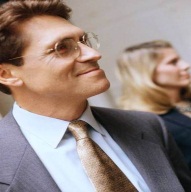 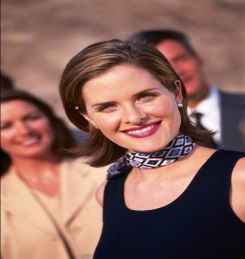 Risk Taker/         Goal Setting
Spender/ Lifestyle
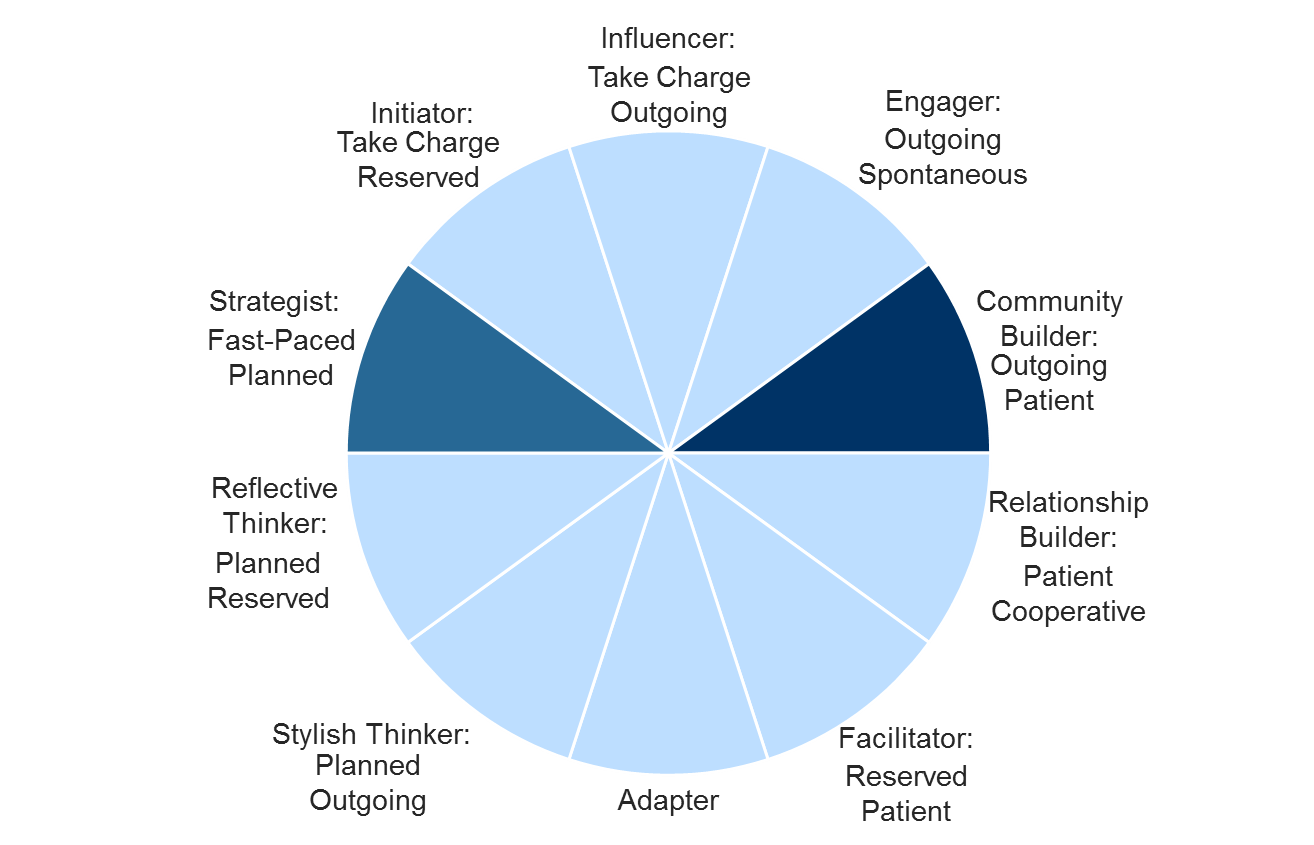 Relationship Orientated
Results Orientated
Cautious/ Stability
Saver/ Information
Moves Carefully
Mentoring an Initiator
Description
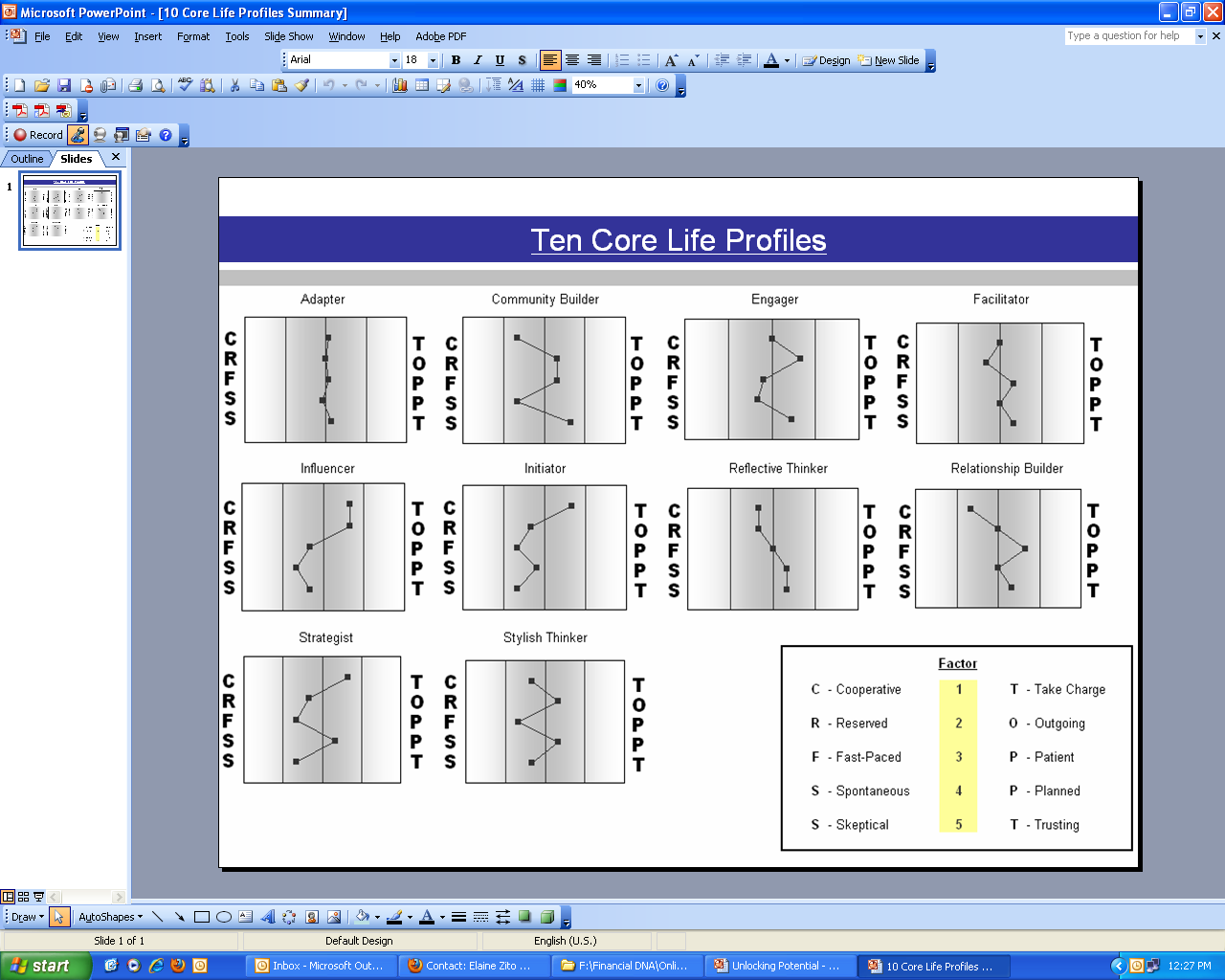 Initiators like to take bold, aggressive actions and create the rules. They will prefer to lead decision-making, setting the agenda for others to follow, and monitoring the timely completion of tasks. They are goal-driven people who like their expectations managed and not to get caught up in unnecessary details. Their decision-making will typically be fast-paced and rational. They will not be afraid to take on challenging assignments or to accept a lot of risks to realize their ambition.
Relating to Them:
Remember their need to be in control, set the agenda, and initiate action. Move quickly to the bottom line. Offer them options so they can decide. Speak/ move at a quick pace. Use summaries, bullets and key points.  Use graphic and verbal communications—don’t swamp them with detail.
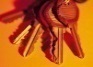 To Help Them 
Perform:
Encourage them to think through the steps required to realize their goals, and  help  them establish realistic expectations with others.
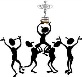 To Help Them Maximize 
Their Potential:
Support them with detail and analysisso they can concentrate on settinggoals and agendas.
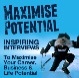 Mentoring an Influencer
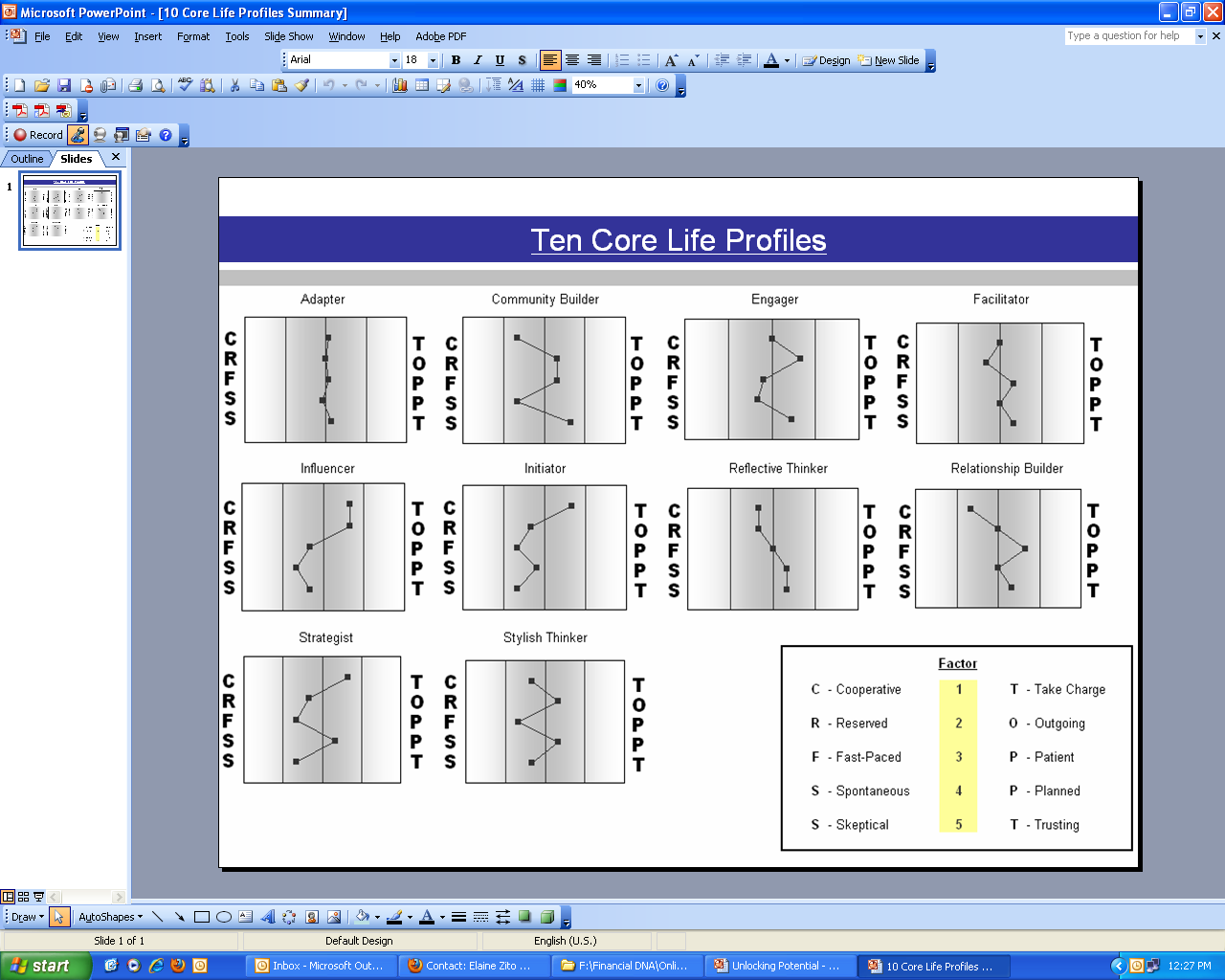 Description
Influencers usually have a unique blend of confidence, initiative and people skills. They are typically able to see the larger vision and then use their superior communication skills to influence others towards accomplishing it. They will wholeheartedly invest time and effort into developing others and their personal performance towards goals, particularly strategies that they see hold significant potential.
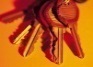 Relating to Them:
Remember their need to be in control, engage with people, be recognized, initiate action, have freedom. Give direct answers, get to the bottom line quickly. Remember their need for fun/excitement. Use summaries, bullets and key points. Use graphics and verbal communications—don’t swamp them with details.
To Help Them 
Perform:
Work with them in developing multiple projects that are diverse and require a high level of energy. Encourage them to communicate their ideas and influence others in order to succeed.
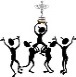 To Help Them Maximize 
Their Potential:
Work with them in understanding the goals they set, and help them to be realistic in their optimism and expectations.
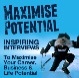 Mentoring a Strategist
Description
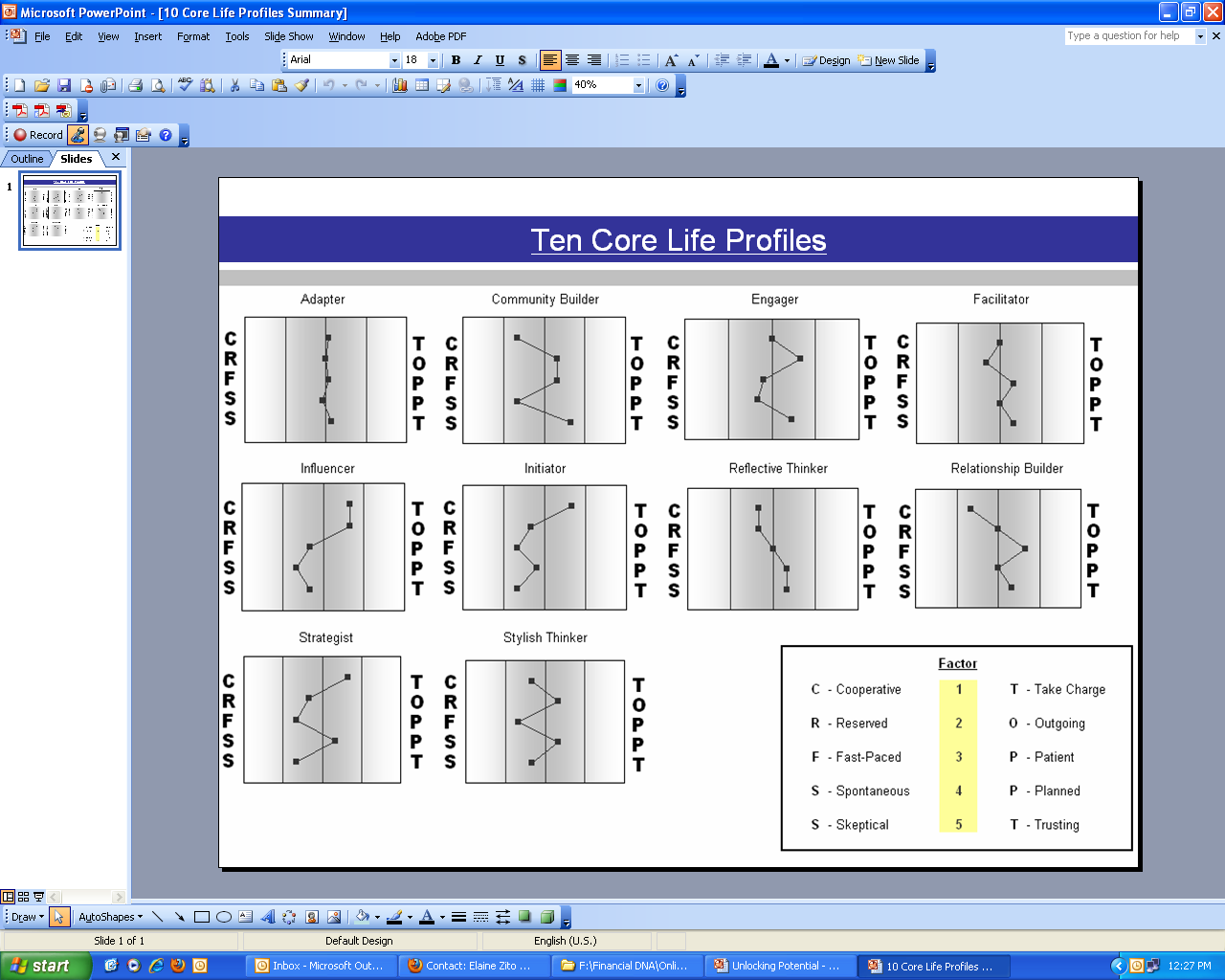 Strategists excel by blending their strong drive to reach key goals with sound knowledge, high quality processes and quality control standards. As a result, they are equipped to be strategic players in situations where achieving results is a priority. They have an ability to achieve ambitious goals and concentrate on matter-of-fact, practical issues. They also have a rational, impartial approach that enhances their ability to make difficult decisions.
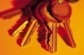 Relating to Them:
Remember their need to be in control, retreat and think. Move, speak and act quickly, be accurate with details. Give direct answers, get to the point. Provide plenty of detail so they can analyze it for themselves. Give them choices so they can make the final decision. Honor their need for structure, schedules, rules.
To Help Them Perform:
Talk with them about engaging others in delivering their plans, and encourage them to delegate responsibility so others are empowered to help them reach their goals.
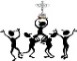 To Help Them Maximize 
Their Potential:
Encourage them to share their expertise across a number of business areas and develop strategies that involve a mixture of solution development and new transactions.
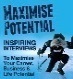 Mentoring a Reflective Thinker
Description
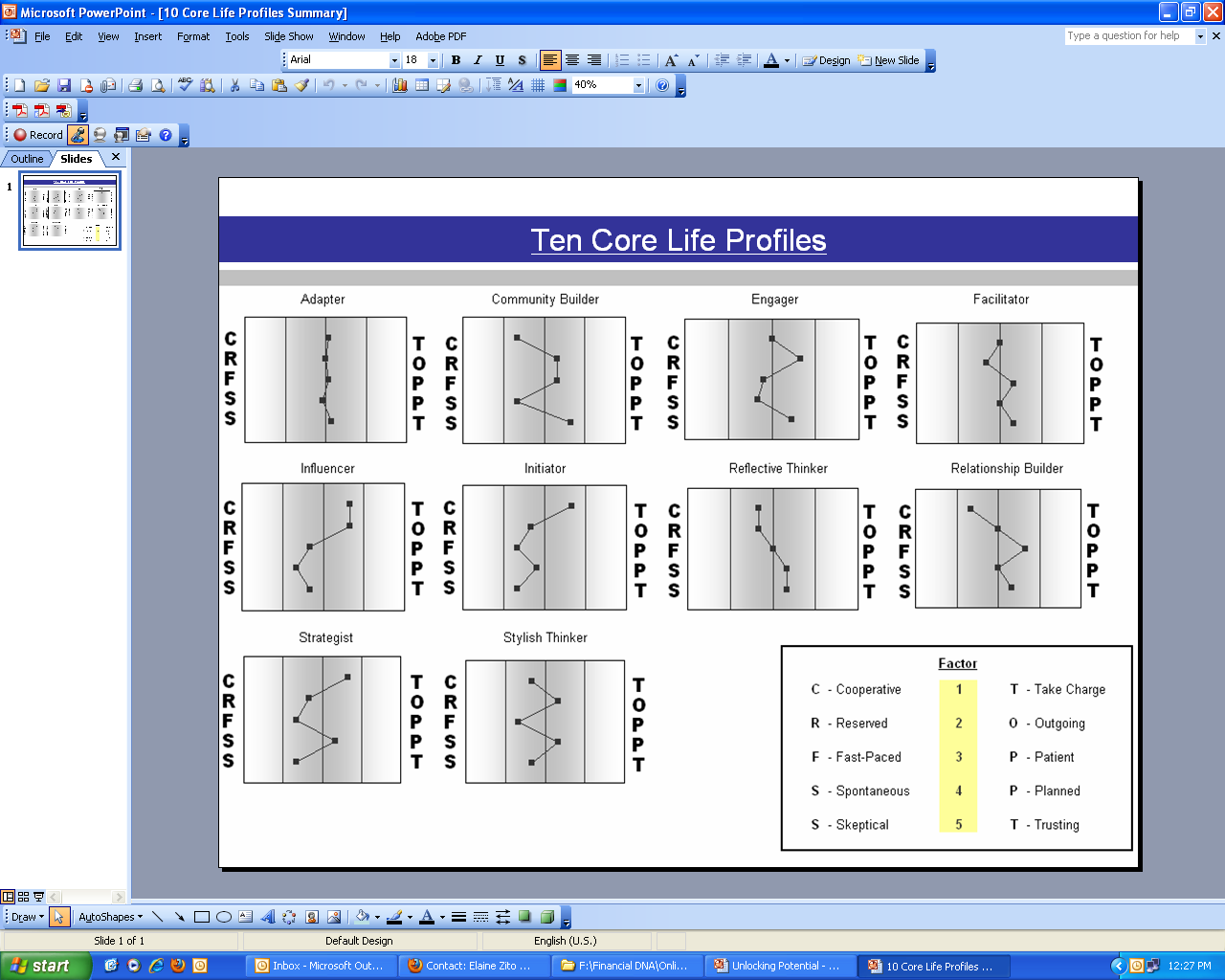 Reflective Thinkers are analytical, thorough and philosophical in their search for meaning, truth and purpose in all they do. They are particularly adept at drawing incisive conclusions from data and research. Their accuracy and precision is valuable in any group setting, and they bring objectivity to decision-making processes. Typically, they will prefer to follow guidelines in completing tasks and will expect cooperation to be given.
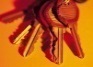 Relating to Them:
Remember their need to fit in, retreat and think, be accurate and detailed. Create a relaxed environment. Encourage their input. Present the facts, minimize emotions. Look for ways to minimize risks. Remember their need to analyze.
To Help Them 
Perform:
Agree deadlines for delivery of work and discuss the level of accuracy required for each activity to be delivered.
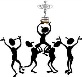 To Help Them Maximize 
Their Potential:
Give them time to prepare and think in-depth so that they can present logical, quality work.
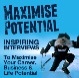 Mentoring a Stylish Thinker
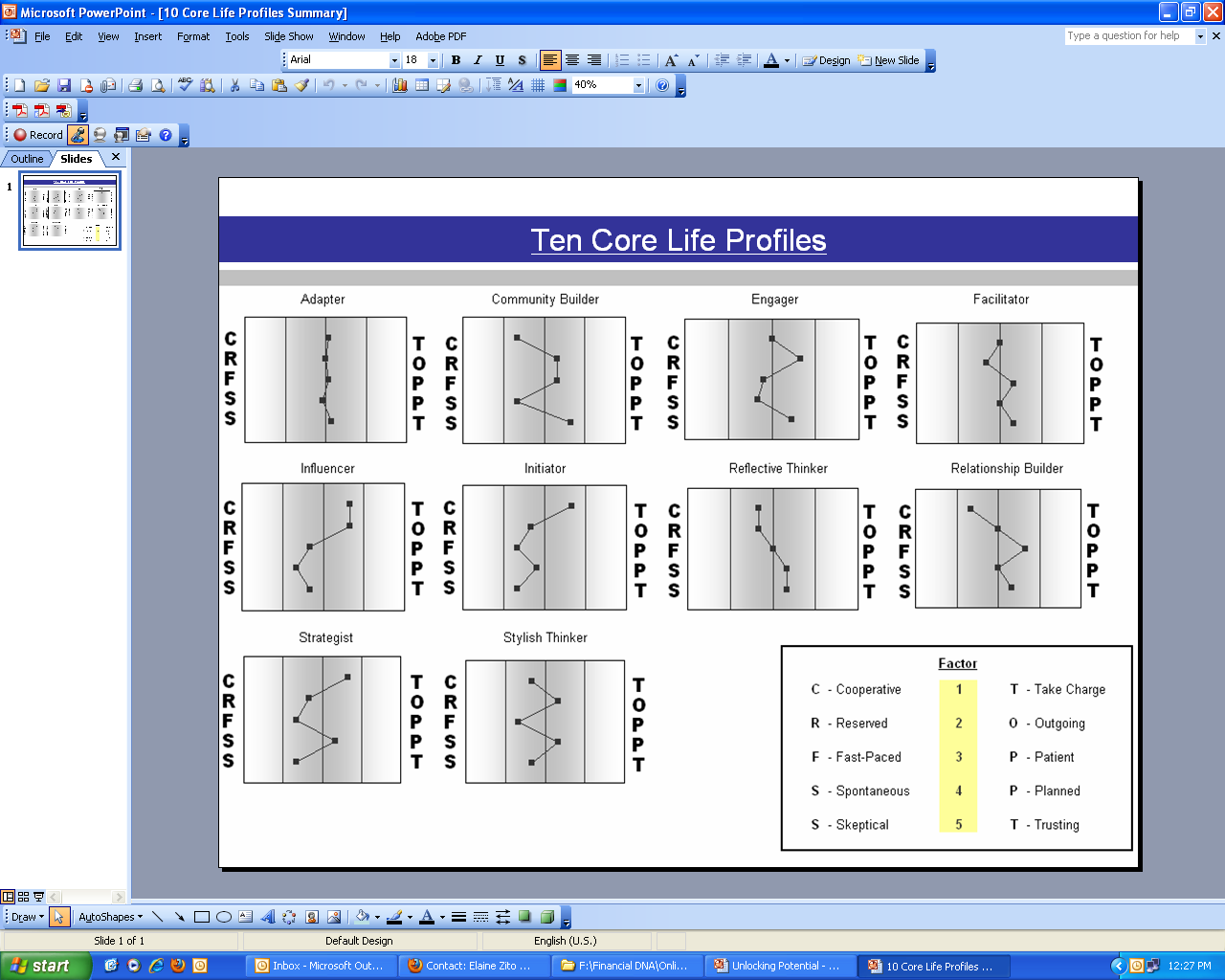 Description
Those with the Stylish Thinker DNA Natural Behavior Style enjoy interacting with others and getting the most out of any situation. In making decisions they require precision, technical information and the latest trends that will fully inform them that they are getting the best solution or outcome available. They also like to be able to test ideas in discussions with other people. They will usually be strong in following through on their goals but may need some help in developing their personal vision.
Relating to Them:
Remember their need to engage and be publicly recognized, fit in, be accurate with details. Encourage their input and be an active listener. Remember their need for fun/excitement. Invest time in building the relationship. Present specific facts, figures, plans. Anticipate their immediate responses and quick fixes.
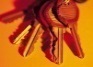 To Help Them Perform:
Work with them in a project with social mobility that requires them to generate ideas using their flare, creativity and innovation.
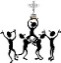 To Help Them Maximize 
Their Potential:
Support them, and give them opportunities to present their ideas and gain recognition and respect.
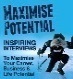 Mentoring a Facilitator
Description
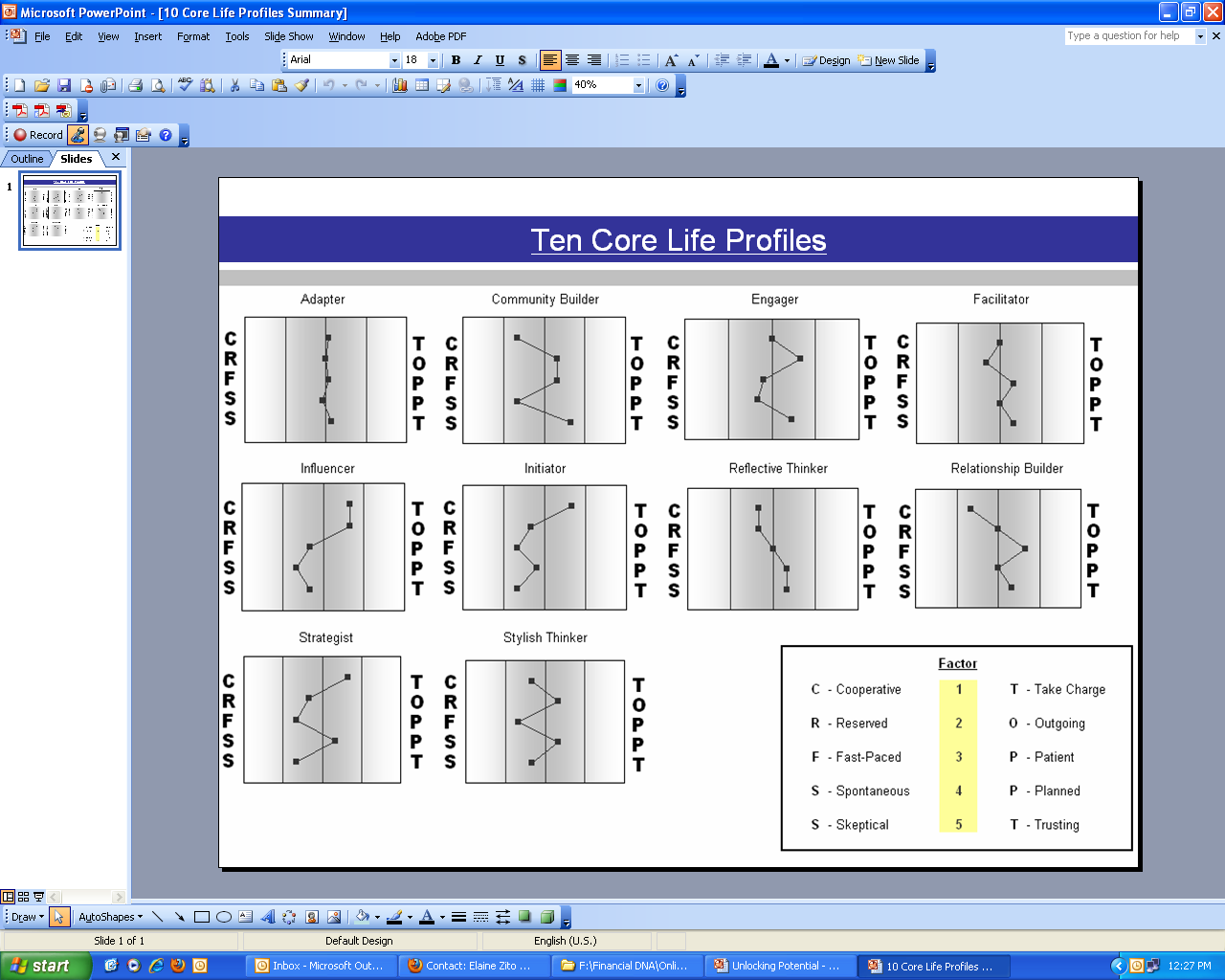 Facilitators combine the ability to guide people with feelings together with the determination to reach goals and accomplish tasks. This blend of behavioral strengths makes them well suited for situations where setting the agenda and recognizing the needs of other people are required. Further, consistency, reliability and persistence are important. They flourish in an environment where there is plenty of stability, group decision-making is needed, and where they are recognized for the contribution they make.
Relating to Them:
Remember their need to retreat and avoid conflict. Allow them to have control, choices, options. Get to the point, minimize small talk. Present the facts, minimize emotions.
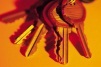 To Help Them 
Perform:
Encourage them to be receptive to new alternatives and the ideas of others.
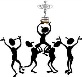 To Help Them Maximize 
Their Potential:
Work with them and allow them to plan achieve, lead, define project goals and build team-oriented environments.
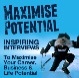 Mentoring a Relationship Builder
Description
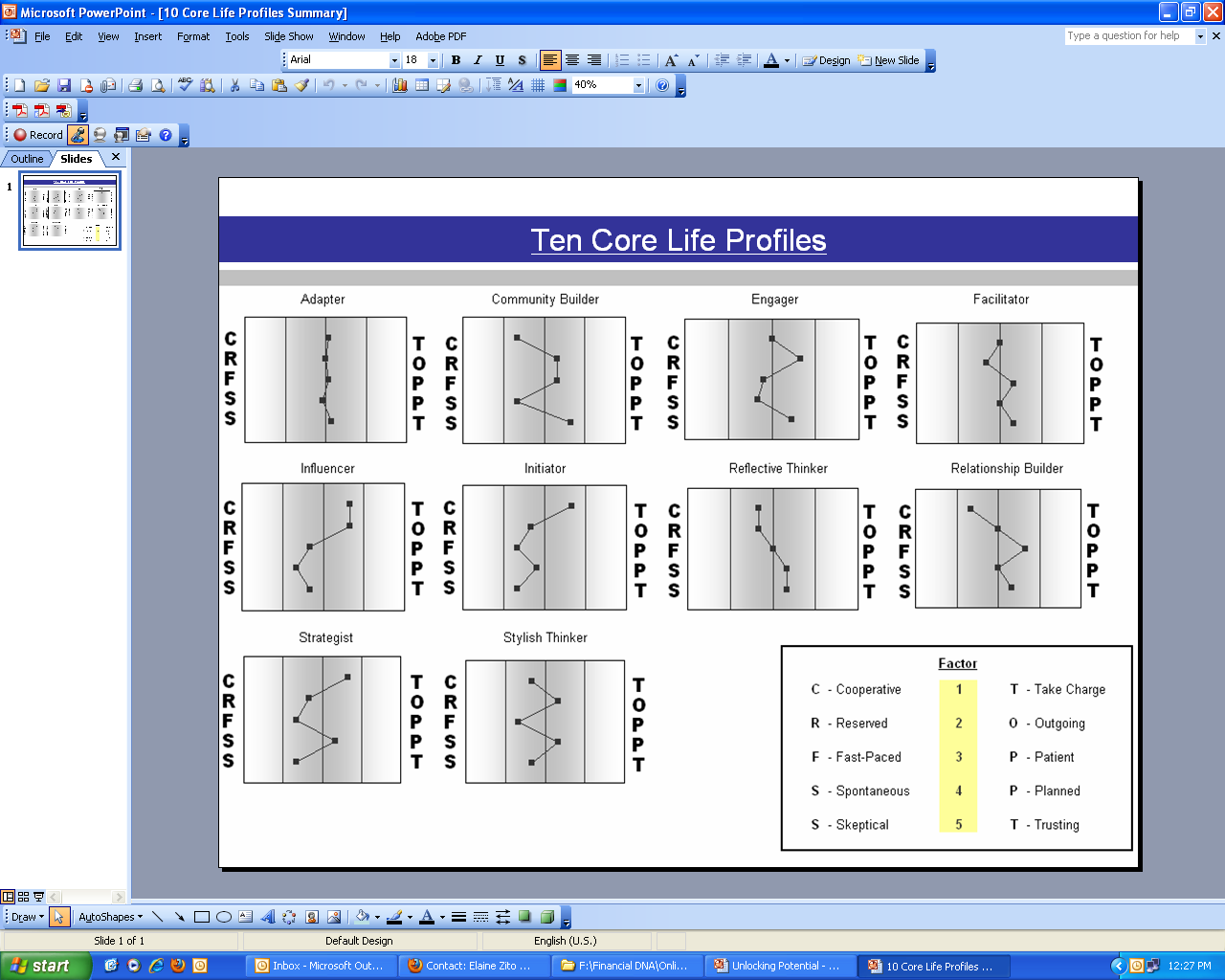 Relationship Builders will be comfortable and operate at their best when given the opportunity to work with and serve others. They are friendly, kind and empathetic to others they interact with and gain fulfillment by helping others to achieve their goals. Their preference is to live in a stable environment and make decisions based on history and security.
Relating to Them:
Remember their need to fit in, avoid conflict. Create a relaxed environment. Encourage their input and be an active listener. Slow down the pace and soften the tone of communication. Share your emotions along with information.
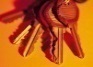 To Help Them 
Perform:
Encourage them to share their ideas, take a stand and work with them to realize goals.
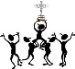 To Help Them Maximize 
Their Potential:
Support them to build their decision-making confidence and to make a productive stand in resolving conflict rather than withdrawing from it.
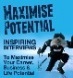 Mentoring a Community Builder
Description
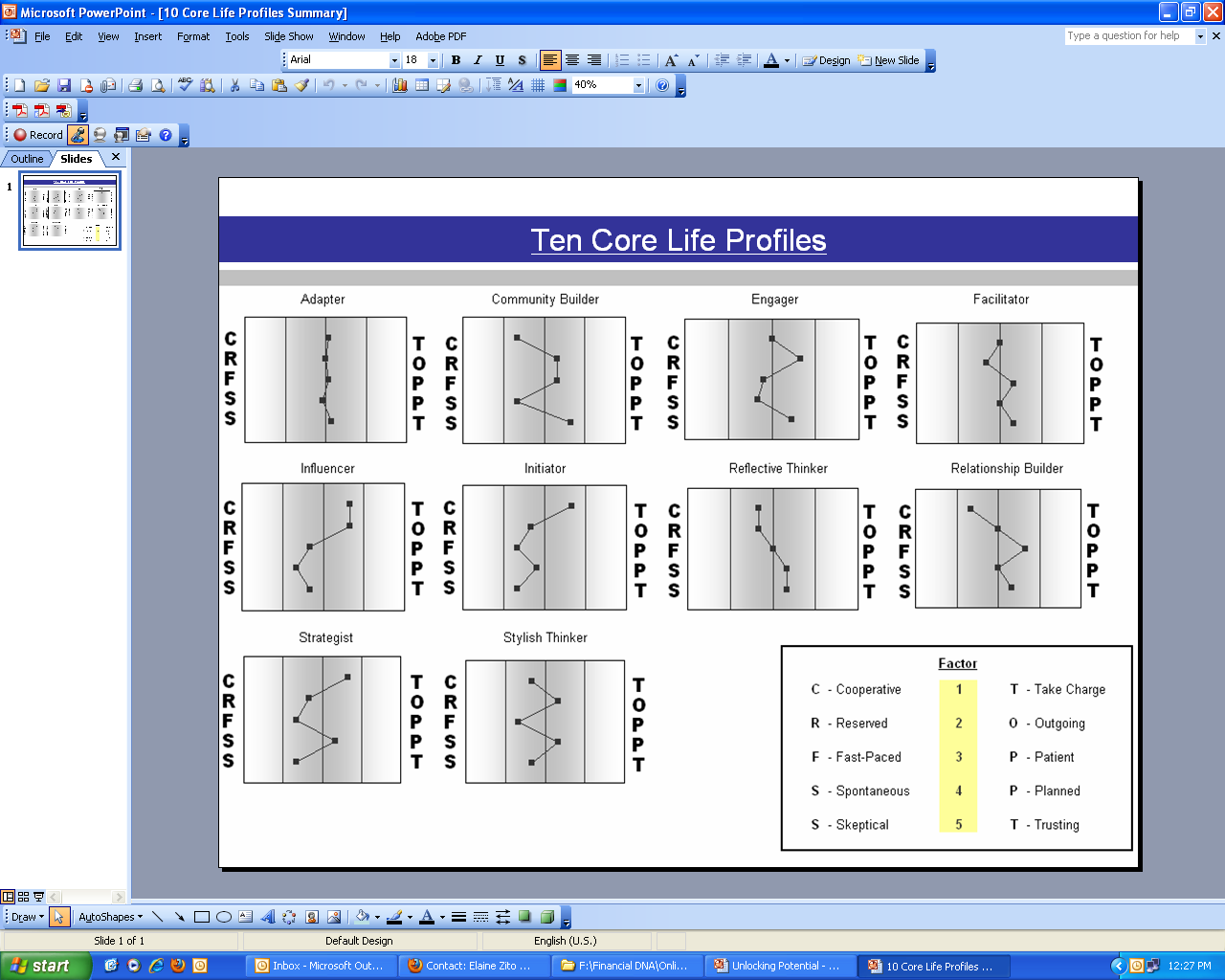 Community Builders excel at meeting people and promoting cooperation among groups of people. Their natural inclination is to help and support others to carry out an activity or transaction. They are attentive both to people and tasks and influence others through empathy and supportiveness. Once convinced of a course of action, they will encourage others, operate diligently and collaborate to achieve the goal. They seek supportive relationships that are appreciative and empathic towards one another.
Relating to Them:
Remember their need to fit in, build relationships, avoid conflict, be free from detail. Look for ways to minimize risks. Slow down the pace of communications. Use written policies, plans, procedures. Encourage their input. Invest time in building the relationship.
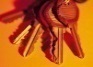 To Help Them 
Perform:
Challenge them to clearly articulate goals and to commit to how they will realize their goals.
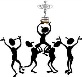 To Help Them Maximize 
Their Potential:
Focus on developing a strong relationship with them. Support them in daily work by ensuring they are not overwhelmed by details.
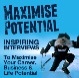 Mentoring an Engager
Description
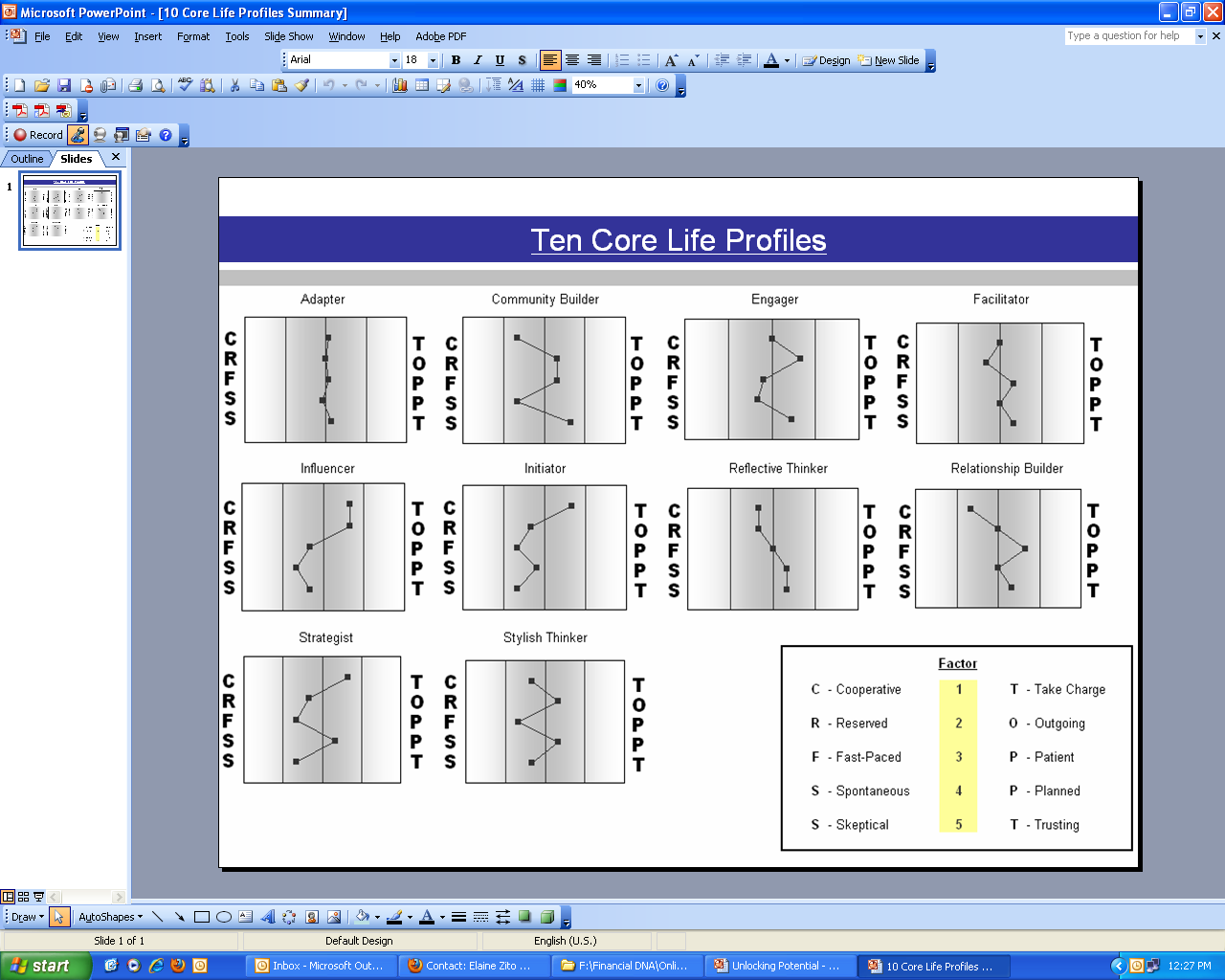 Engagers enjoy meeting new people, situations and environments, and they enjoy being a promoter. They use their people skills to build relationships and interact with an ever-widening circle of contacts. Engagers enjoy using their verbal skills and will be very outgoing. They approach situations enthusiastically, especially when they are passionate about the outcomes, and enjoy new opportunities and starting (rather than finishing) new projects and goals.
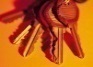 Relating to Them:
Remember their need to engage, be publicly recognized and be free from details. Give them center stage when needed. Expect/encourage their thinking out loud. Provide them with information using summaries, bullets, key points.
To Help Them 
Perform:
Encourage them to focus on one goal at a time and define the key factors needed to attain it.
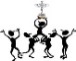 To Help Them Maximize 
Their Potential:
Encourage them in making full use of their relationship skills and networking.
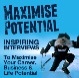 Mentoring an Adapter
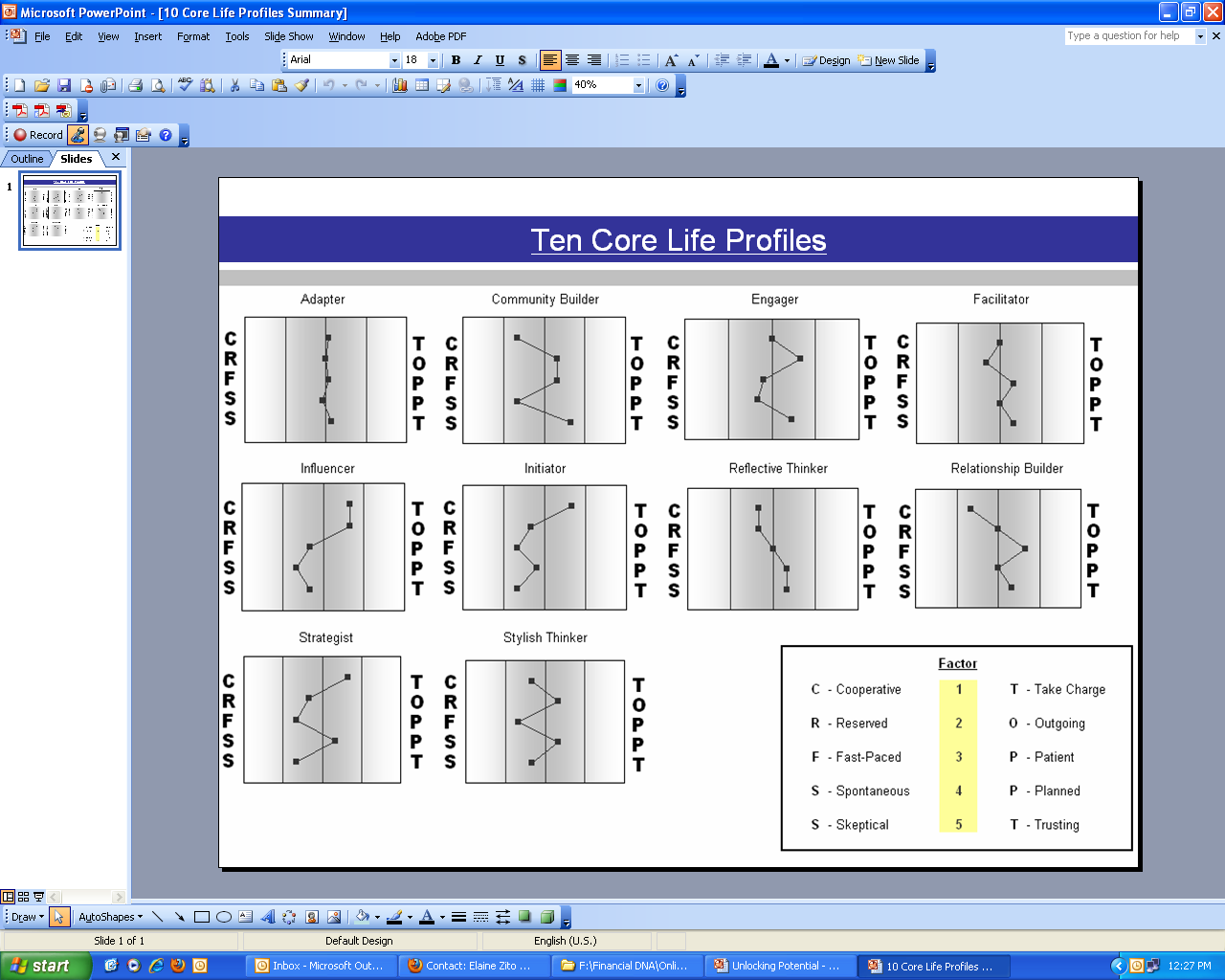 Description
Adapters are unique in that they have the unusual ability of being able to adapt to the needs of their environment and displaying whatever behaviors are necessary for success. They are very versatile and will generally partner and team well with others. They can generally perform many tasks well relating to achieving their goals and managing their performance, and they operate most effectively when they have very clearly defined expectations and boundaries.
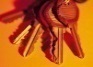 Relating to Them:
Create a relaxed environment. Do not mistake their lack of response for inattention. Use written policies and procedures. Present specifics—facts, figures, data. Look for ways to minimize the risks. They are diplomatic and expect courtesy.
To Help ThemPerform:
Encourage them to make firm decisions on issues and clearly state their point of view.
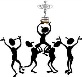 To Help Them Maximize Their Potential:
Encourage them in their goal setting and establishing priorities for their daily tasks.
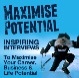 Exercises
Mentor 1 Engager — The mentor has a good network that they have started introducing the mentee to, but is worried that the mentee is getting too good and might end up taking their job. They subconsciously try to ‘sabotage’ the mentee’s confidence in their own ability by being very critical of their performance. 
Question – How would you resolve this approach to save the relationship
Mentor 2 Influencer— The mentor is generous with their time and very involved in the mentee’s development, but wants the mentee to be a ‘clone’ of themselves and expects the mentee to do everything exactly as they would do it. 
Question – What action could you put in place to ensure this didn’t happen.
Mentor 3 Community Builder — The mentor is very friendly, caring and relaxed in their approach to being a mentor, but lacks organisational skills and sometimes forgets to attend the mentee’s matches.
Question – How would you resolve this issue of the Mentee challenged you about your organizational skills.
Mentor 4 Strategist— The mentor is very organised and has a clear vision but is a traditionalist, raised through the school of hard knocks, and believes the mentee needs to shape up and make a plan for their life and follow it. 
Question – how should the Mentor who has been raised to be self sufficient approach mentoring.
Mentor 5 Initiator — The mentor is a high-level official and provides excellent technical advice, but is very busy and due to their commitments is only able to give limited time to the mentee.
Question – if this were your approach how would you expect the Mentee to react.

Instruction
Using the DNA Behavior profiles – record how you would answer the questions.
50
Case Studies
Case study 1 — There is conflict between the mentor and mentee because the mentor has heard from a third person that the mentee did not agree with their feedback at their last meeting. 
Question - How should the mentor approach the next meeting? 
Case study 2 — The mentee is really upset after an ‘ordinary’ Mentoring conversation where the Mentor seemed distracted. 
Question - How should the mentee approach the feedback session? 
Case study 3 — The mentee has just missed out on a business opportunity and wants to discuss what they need to do to get it next time. 
Question - How should the mentor approach this conversation? 
Case study 4 — The mentee has just verbally abused a colleague in front of their Mentor. The mentor needs to have a ‘tough’ conversation with them about this being unacceptable. 
Question - How should the mentor approach this conversation?
51
In Summary
The role of the Mentor is to:
Listen
Question, to elicit facts
Give information, knowledge about organisation/occupation and informal network
Give advice on personal and career development
Offer different perspectives
Offer support and encouragement
Draw on own experience when appropriate
Confront and discuss current issues
Take the lead and make decisions – at least early on in the relationship
The Mentee should be encouraged to:
Listen
Clarify understanding
Share thinking
Review and reflect on oneself
Change assumptions
Consider different perspectives
Develop and manage a life and career plan
Take responsibility for their own development
Make decisions to maximise the outcomes of the mentoring relationship
52
Contact Us
For more information about the Financial DNA Solutions and Training:
 

Contact:                                           
DNA Behavior International
5901-A Peachtree Dunwoody Rd
Suite 375
Atlanta, GA 30328
1-866-791-8992
inquiries@dnabehavior.com
www.financialdna.com




`
53
[Speaker Notes: Make reference to:
Whitepapers and book
30 days trial – register on website]